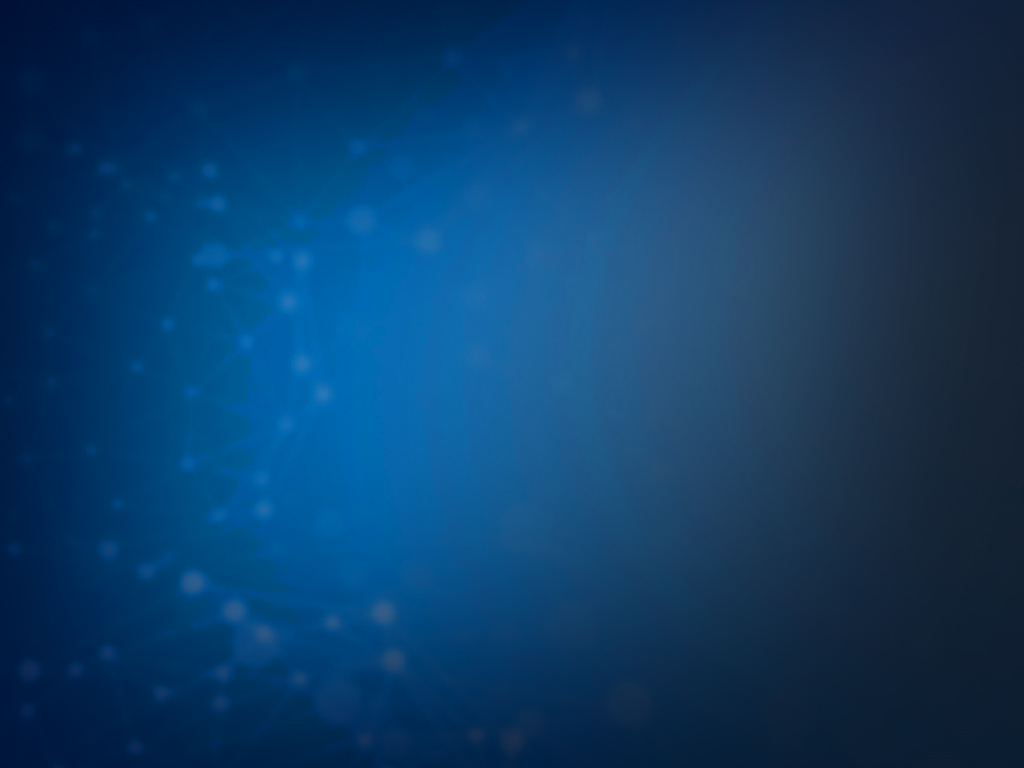 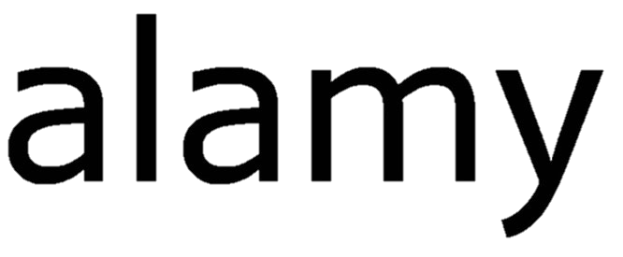 ®
Images © Alamywww.alamy.com
Images used in PowerPoint presentation are part of the presentation and not to be used out of context of the presentation, may not be used as stand-alone images unless to promote the presentation/event, and may not be resold in singular form or as part of an image library.  Images are © Alamy and presentation templates and content therein are © MISDA, any other usage requires written permission from both parties.
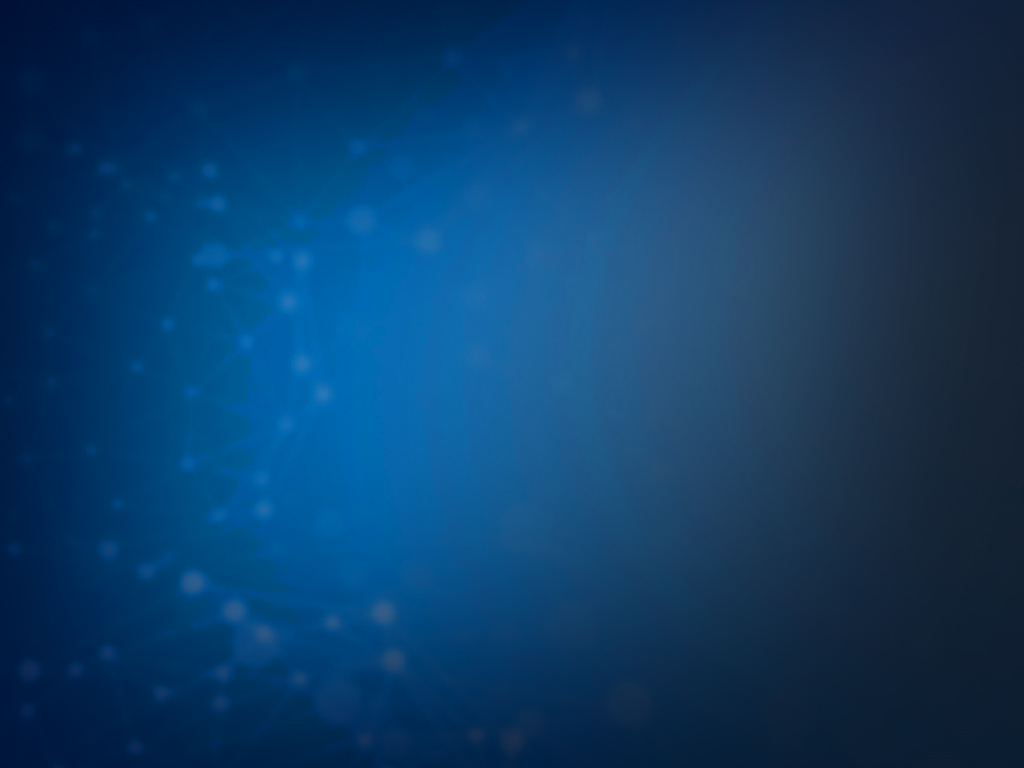 ®
Scripture quotations used in Balanced Living PowerPoints are taken from Bibles in the Public Domain which have no USA copyright restrictions.  We have indicated which version each quotation is taken from as follows:
KJV - King James Version 
BBE - Bible in Basic English
WEB - World English Bible
DBY - Darby's Translation
Any scriptures not otherwise noted are the author's paraphrase of one of these versions.
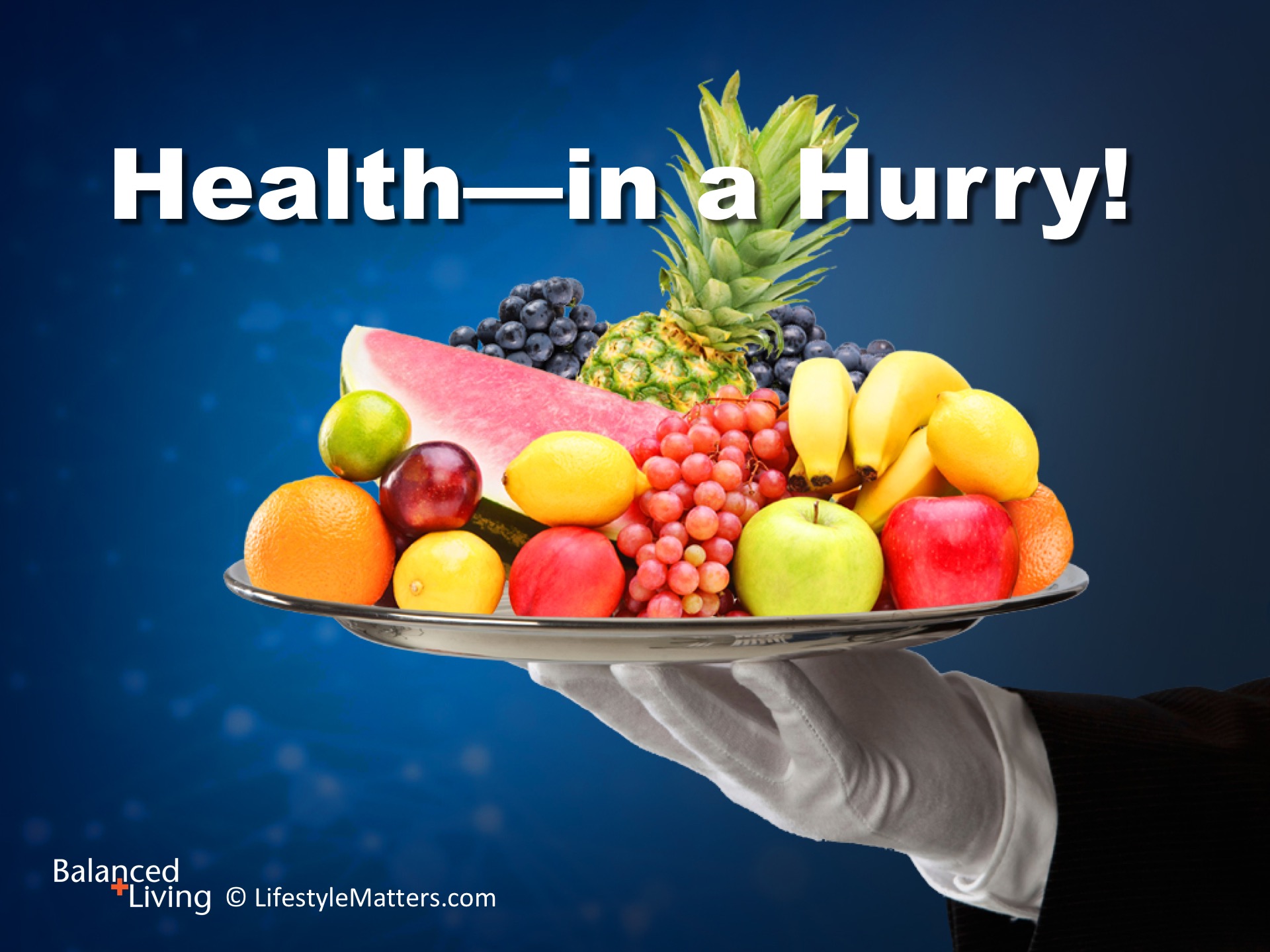 [Speaker Notes: Presenter: Please read and study the tract that accompanies this PowerPoint to prepare for this presentation. 

Even though you are busy, your meals can still be bursting with flavor and nutrition and prepared….in a hurry….

In this session we’re talking about: Read slide.]
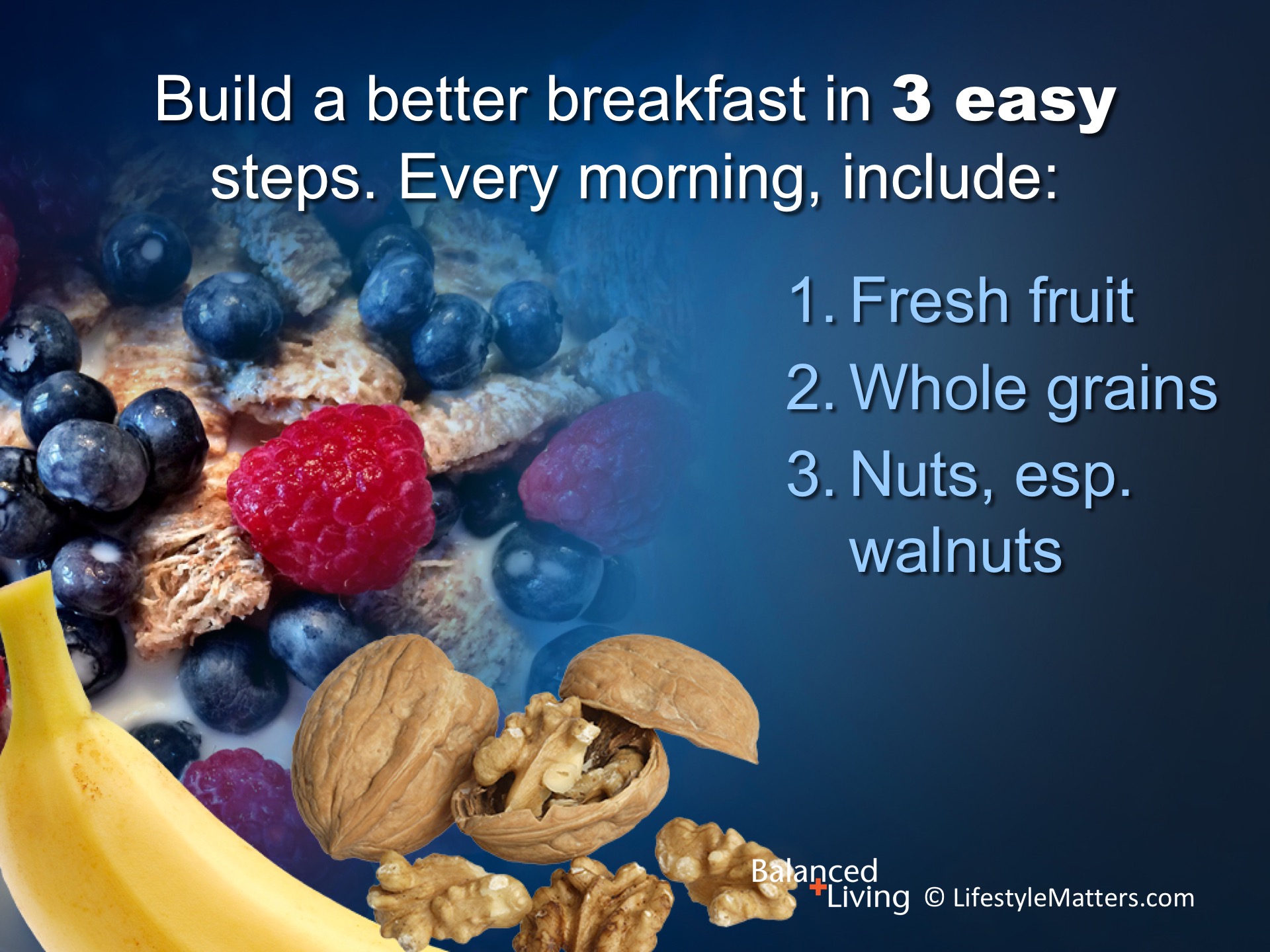 [Speaker Notes: Start your day off right with an easy high fiber, brain-boosting breakfast. 
Read slide.

Need a breakfast on the go?

Prepare Muesli in a jar – put soy milk over oats. Place in the refrigerator before you go to bed. In the morning add fruit and nuts.

How about taking a peanut butter sandwich and fruit on the go?

Or maybe a breakfast smoothie to go.]
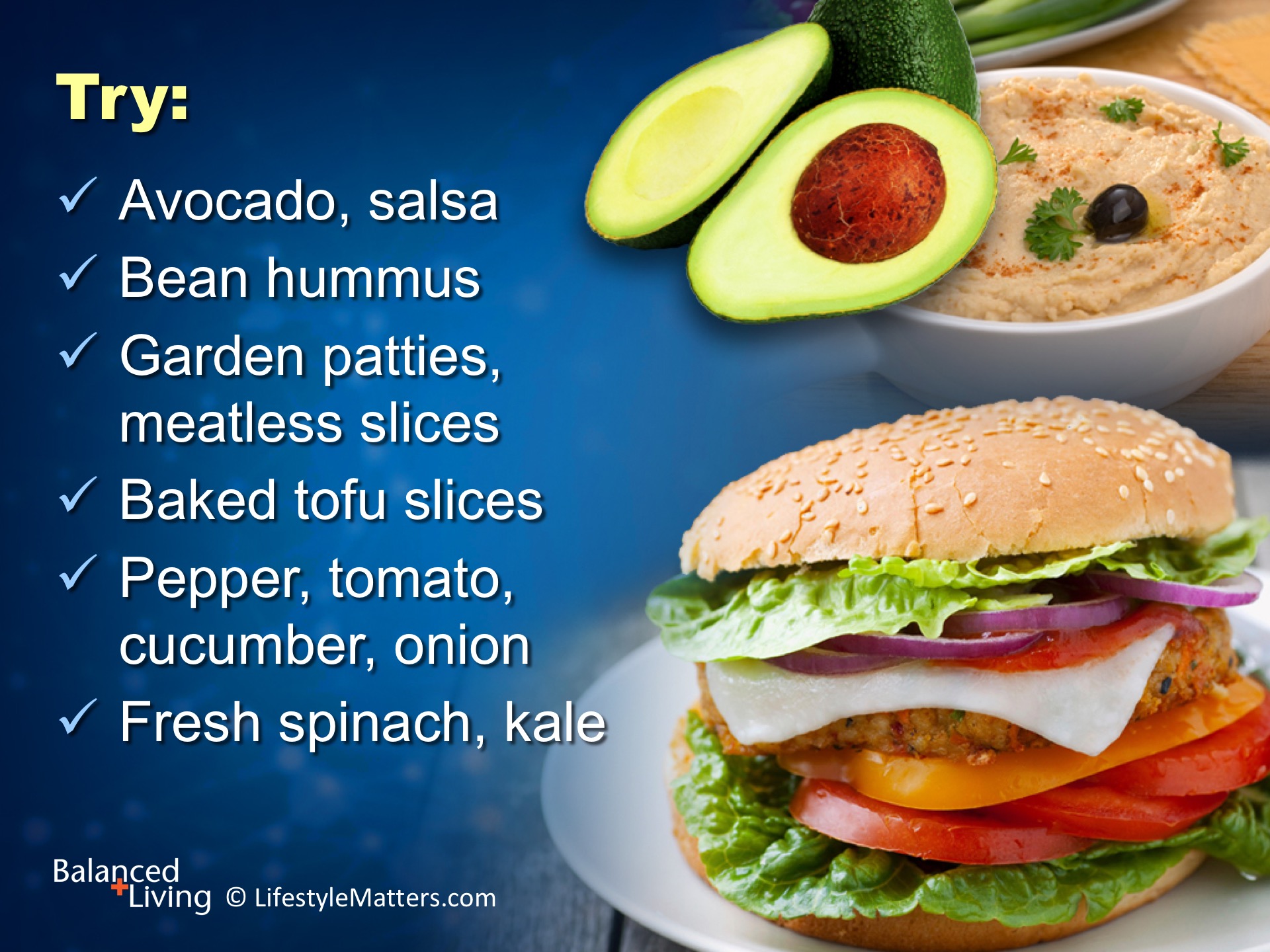 [Speaker Notes: To keep your brain on focus, be smart with lunch choices.

Focus on whole grains, garden veggies, beans and healthy fats, 

How about: Read slide.]
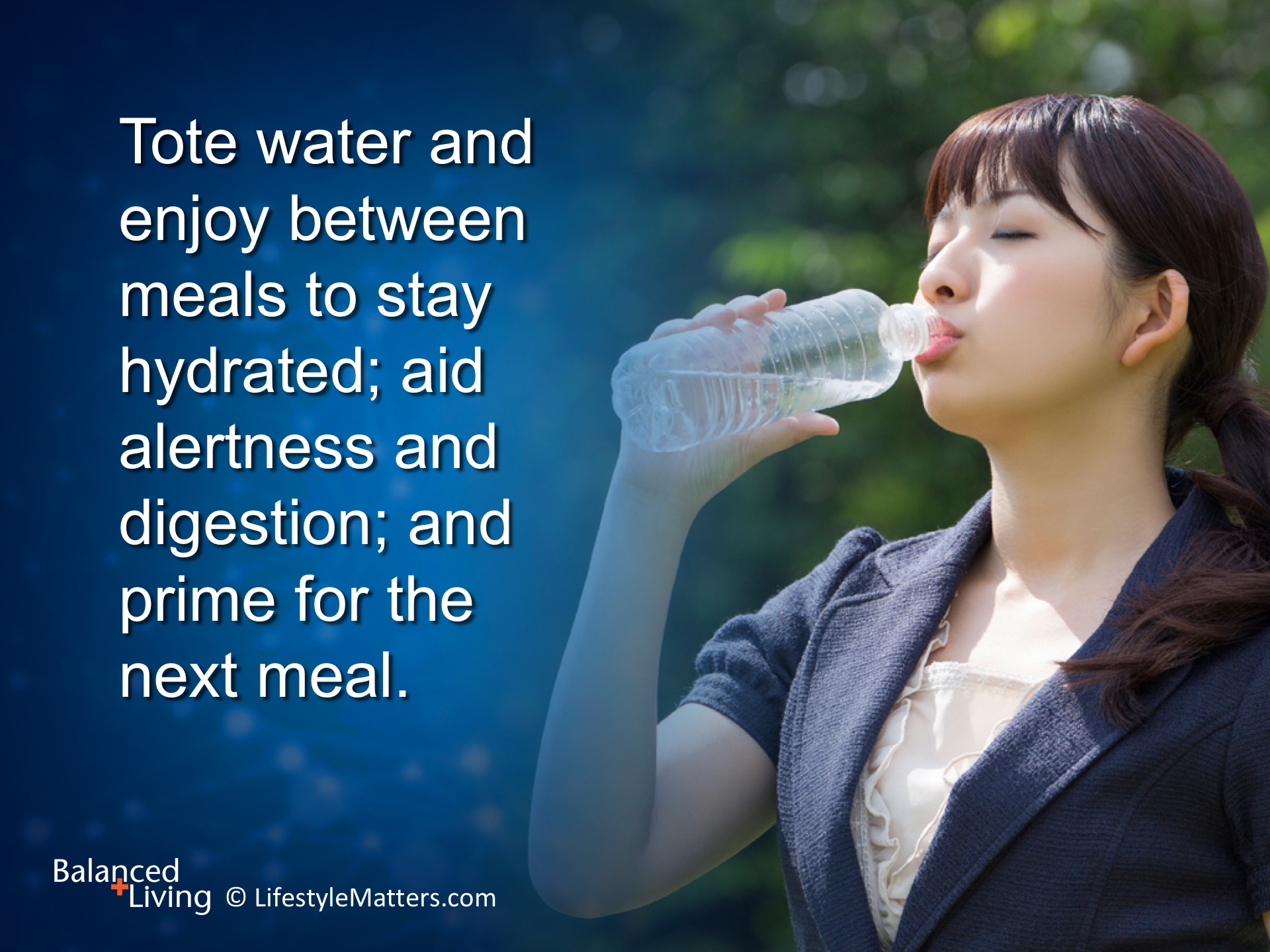 [Speaker Notes: Read slide.

Carry a water bottle with you. 

Use a thermos for hot soup. 

Keep containers with tight-fitting lids on hand to fill your insulated lunch box with favorite leftovers.]
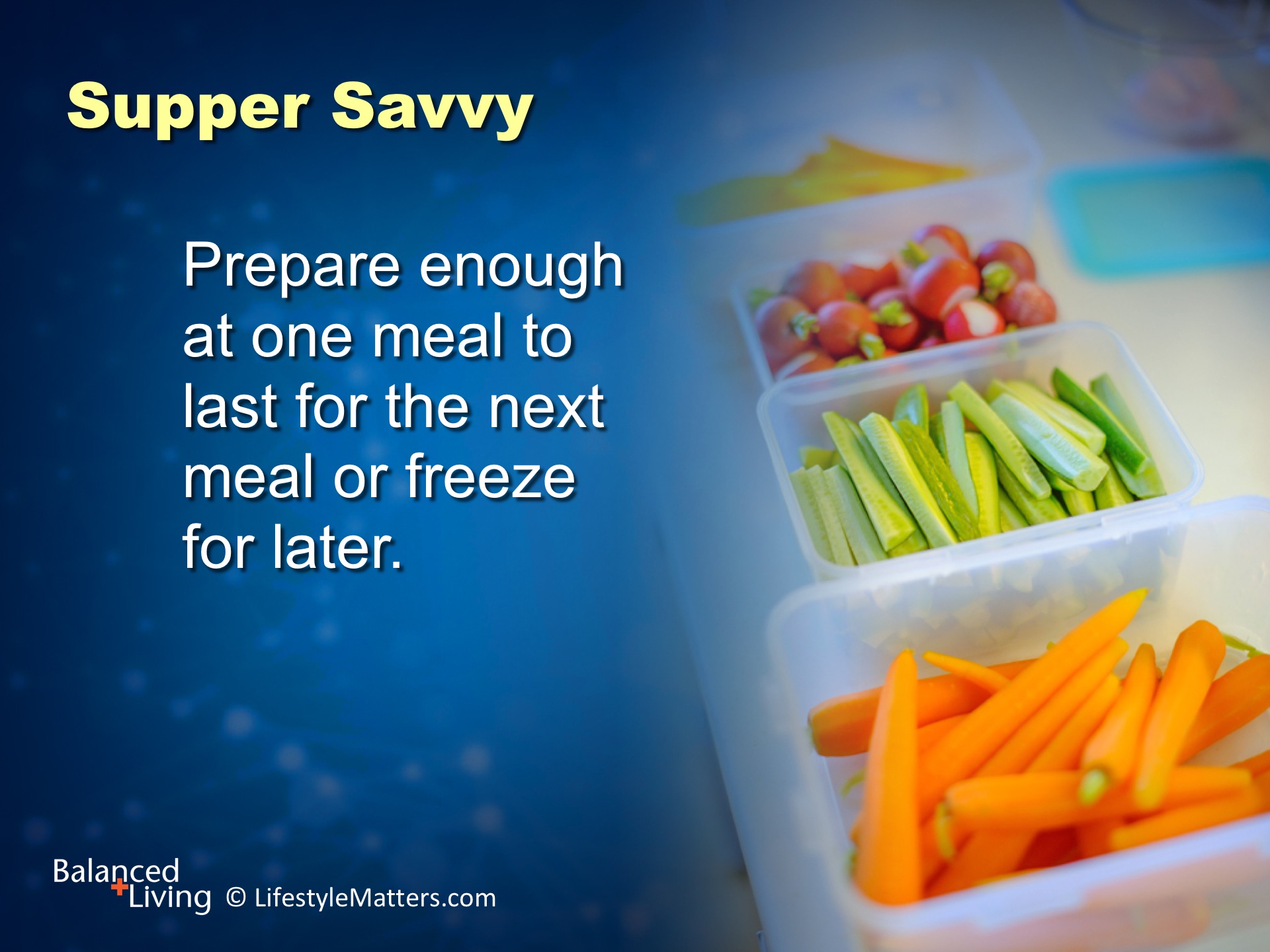 [Speaker Notes: Read slide. 

The healthiest and quickest foods to eat are those that you find in your produce area.

When preparing a meal, cook extra so you have a starter for tomorrow’s menu.

Cook extra beans and make a burrito bowl tomorrow.

Try tossing a few leftover vegetables or pasta into your salad the next day.]
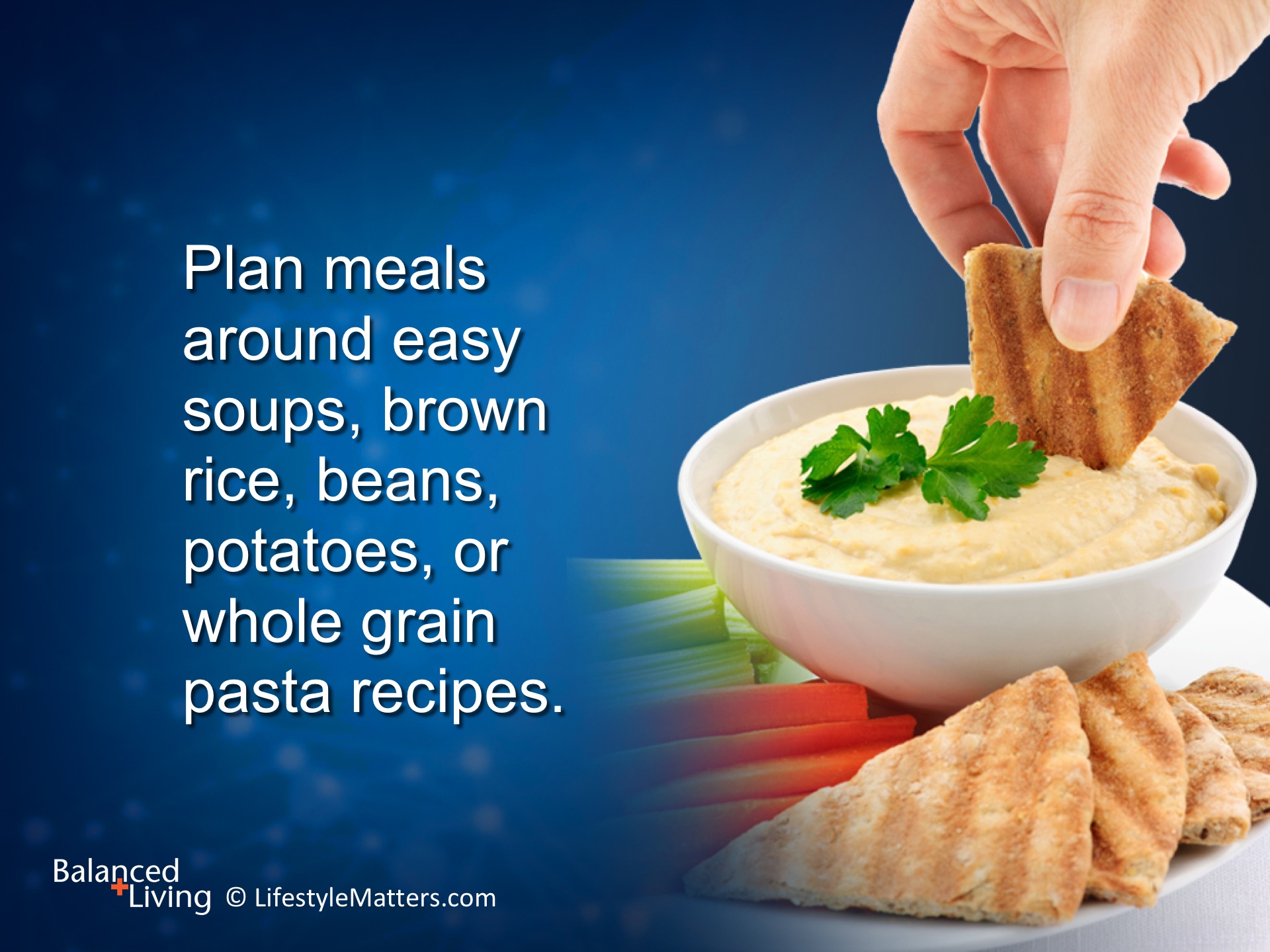 [Speaker Notes: Read slide.

Make a large batch so you can have a starter for meals the next couple of days.

Use leftovers to make a delicious vegetable soup or rice casserole.]
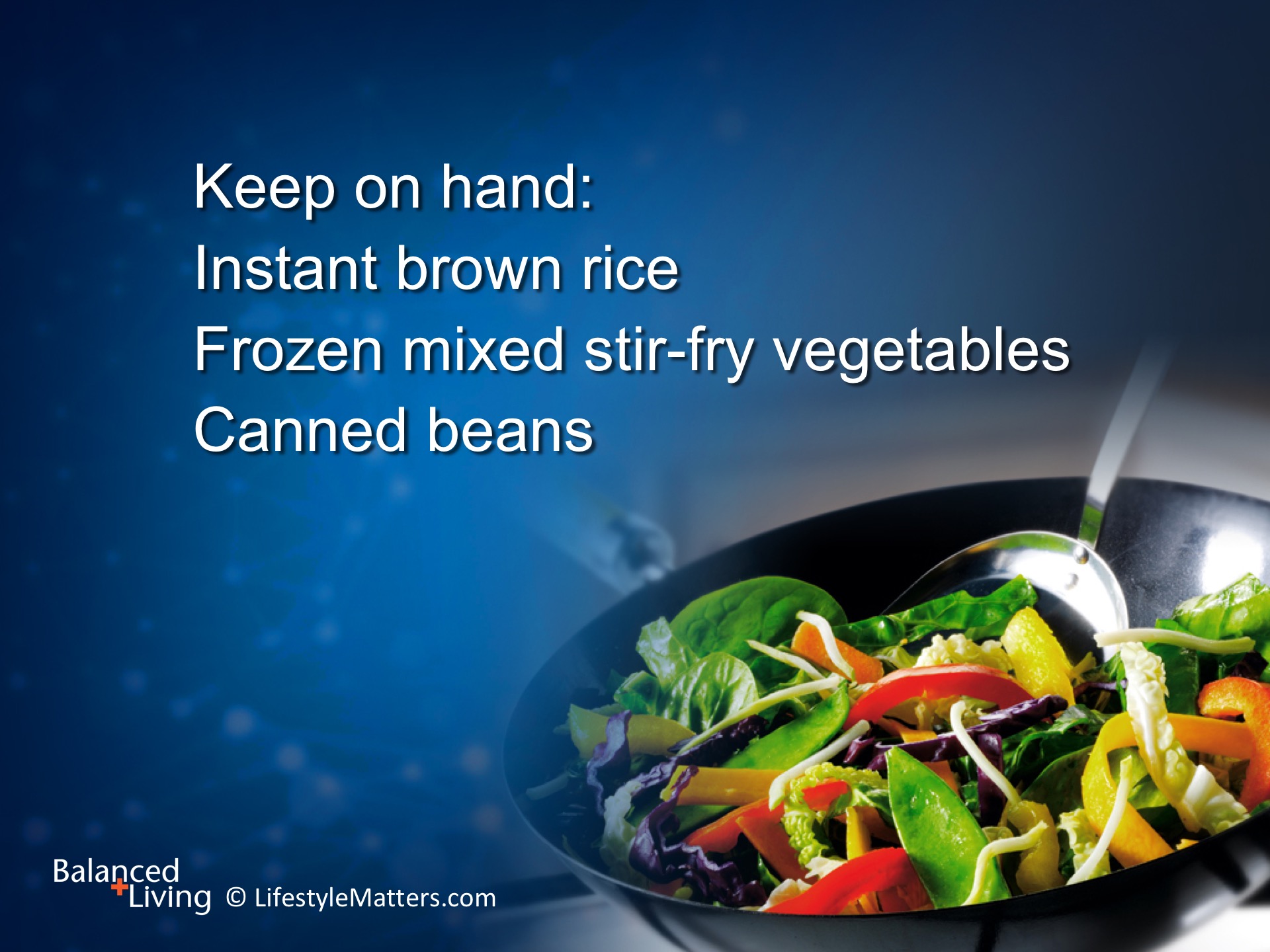 [Speaker Notes: Read slide.

Look for quick and easy: healthy soup cups, bean soups, or quick cooking quinoa (pronounced KEEN-wah).]
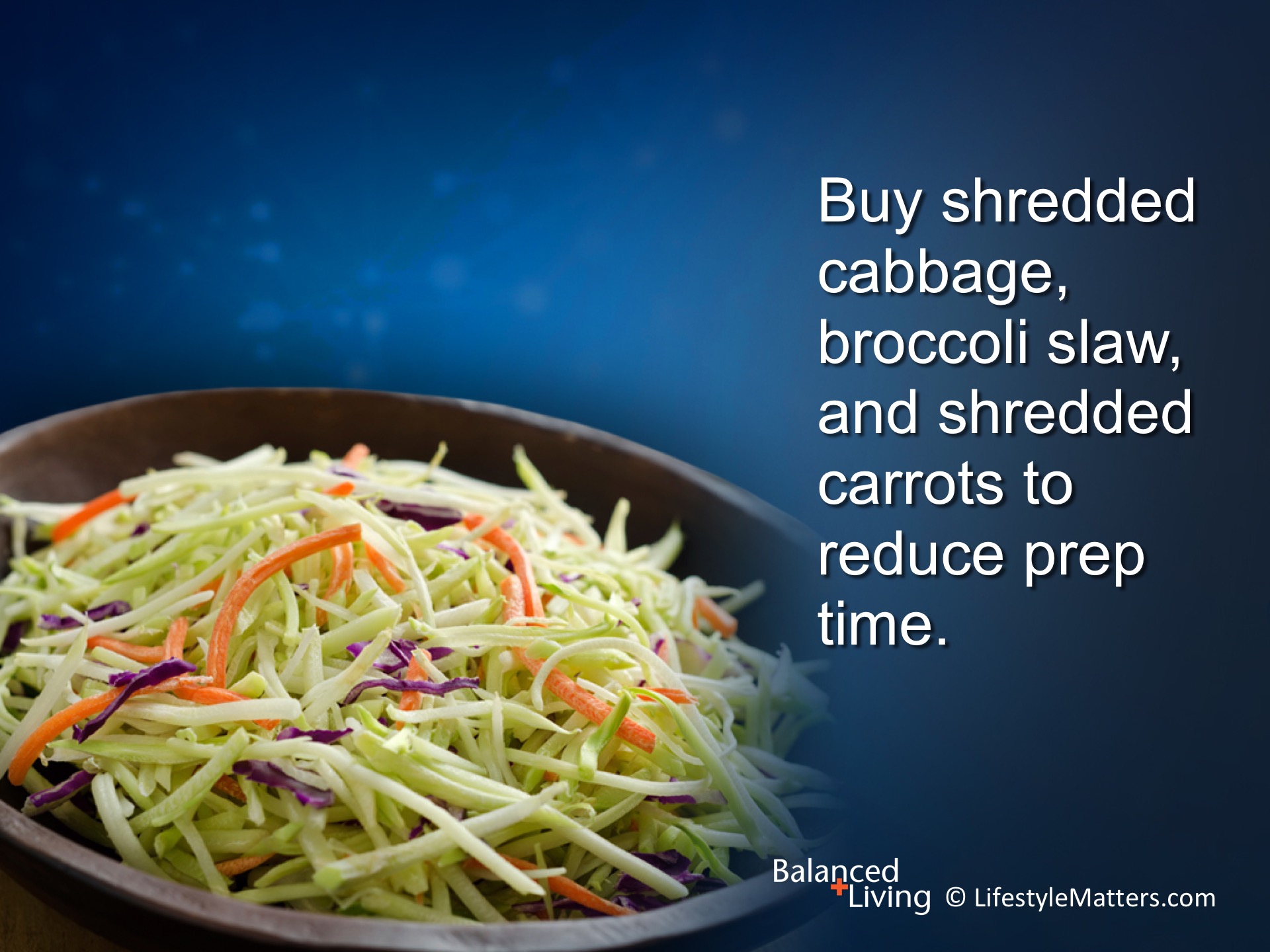 [Speaker Notes: Read slide.

They are fresh, nutritious, and ready to enhance a quick salad, soup, stir fry, sandwich, or whole grain wrap.

Choose salad greens that are ready to eat.

Top with lemon juice, olive oil, and a little salt.]
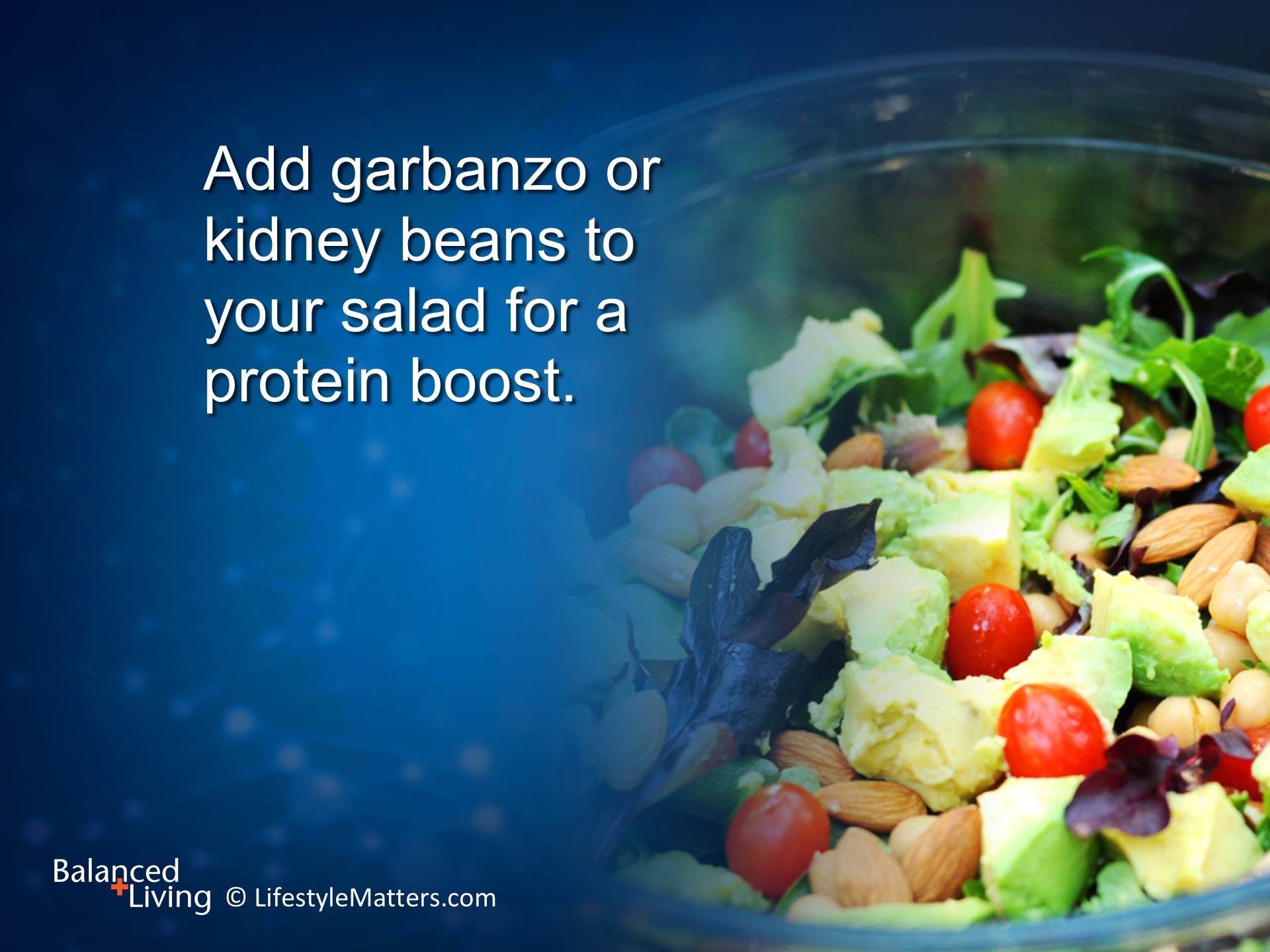 [Speaker Notes: Read slide.

Just 1 cup of cooked beans delivers about half the dietary fiber recommended for the day. 

They also provide an extra protein punch.  

Beans help stabilize blood sugar; are low in sodium and calories—but high in potassium, flavor and meal satisfaction! 

A diet rich in leafy greens and beans is a bone as well as a brain-booster.]
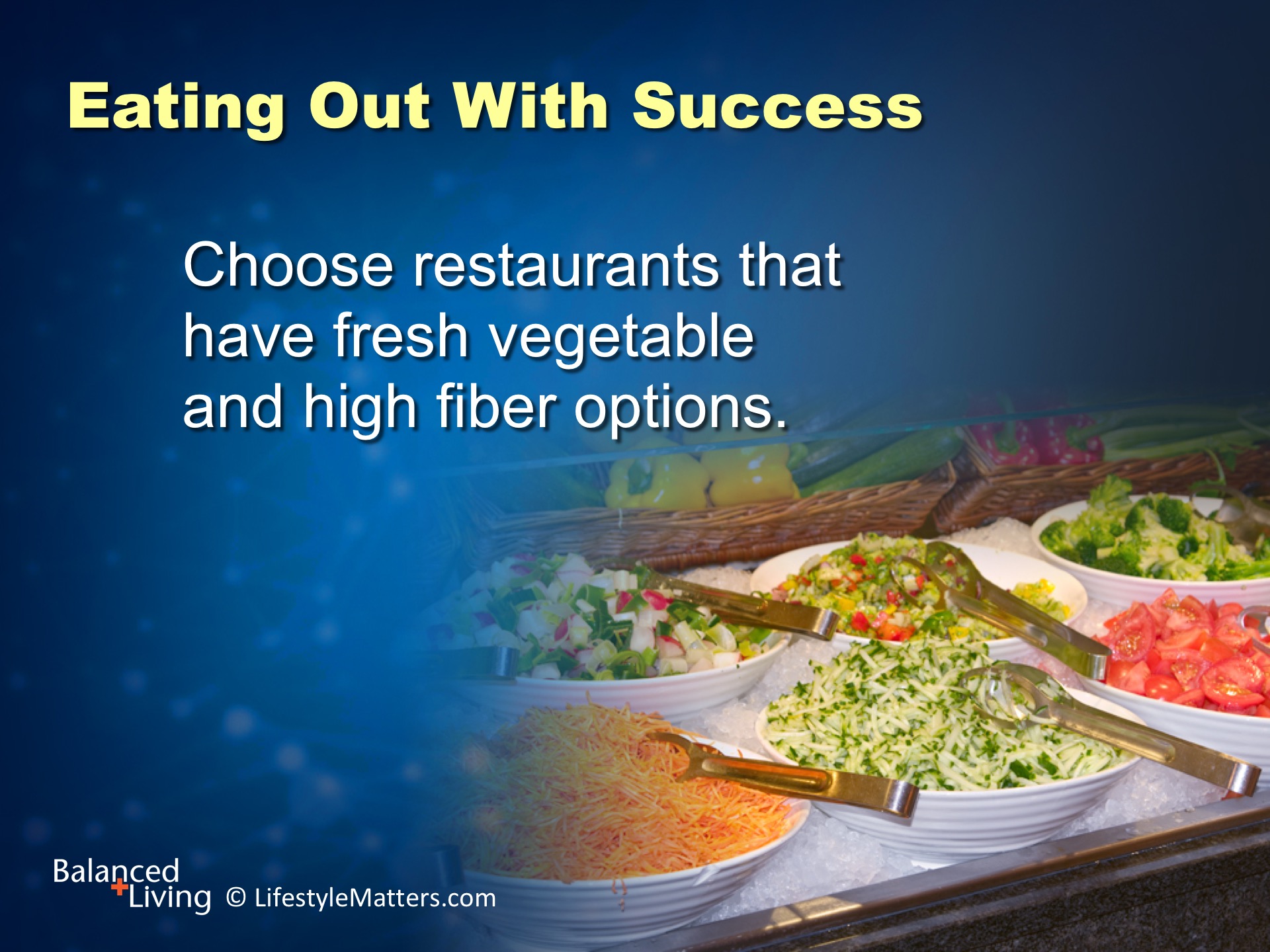 [Speaker Notes: Read slide.

Decide what you will order before you get to the restaurant. You will most likely make a healthier choice.

Ask your server what healthful vegetarian choices he/she recommends.

Ethnic restaurants often have delicious plant based meals that include high fiber beans. Try Greek, Lebanese, Chinese, Indian, Mexican, and Italian for healthy options.
After you have eaten, put your napkin on your plate and push it away. Tell yourself, “I’m satisfied and I’m finished.”]
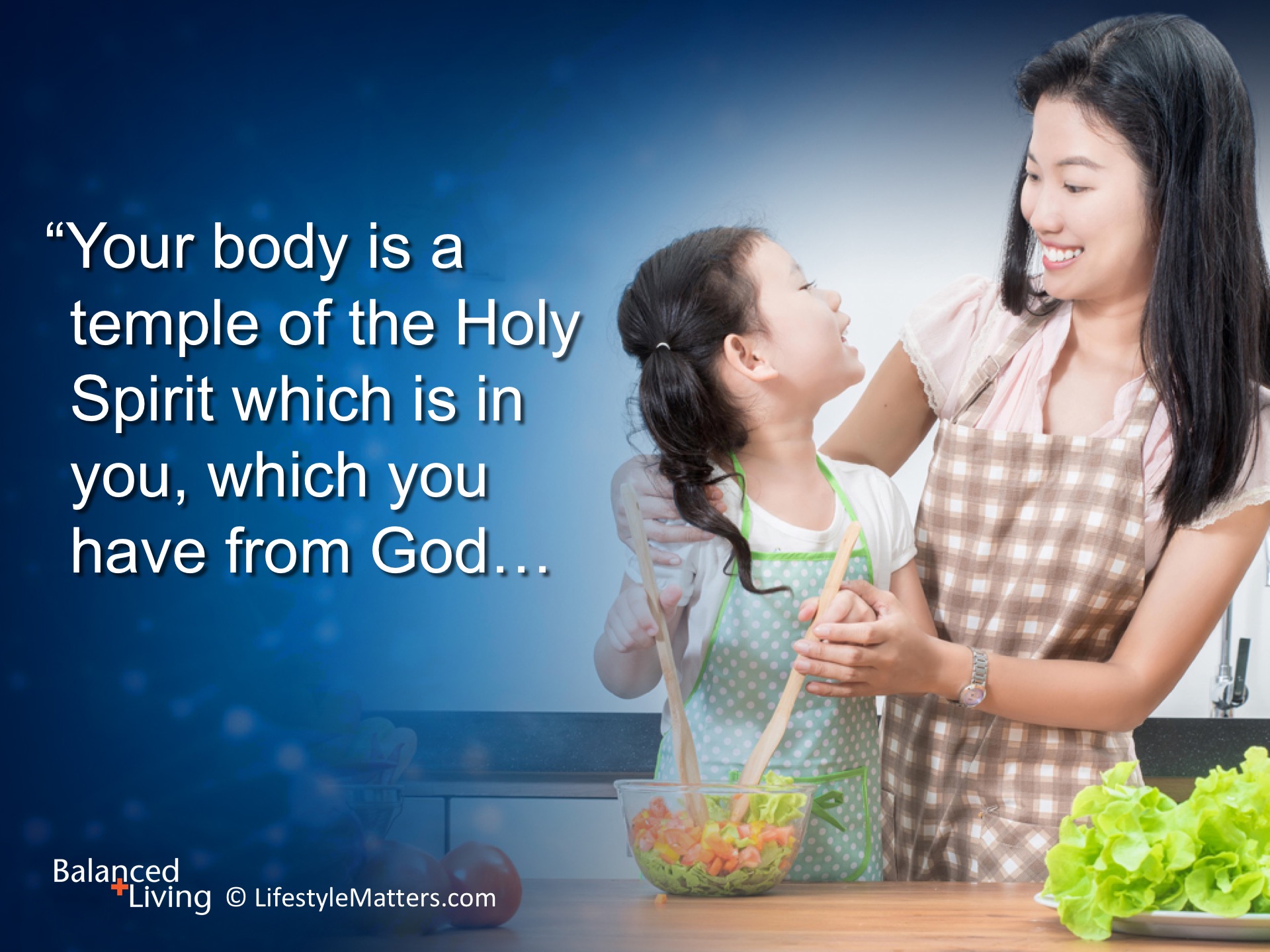 [Speaker Notes: Read slide.

In the Old Testament, God dwelt in the Tabernacle in the Wilderness and Solomon’s Temple. 

God desires to dwell in your mind and heart, your body temple, through the Holy Spirit.

Your choices make a difference not only in how you feel, think, and act, but also your influence on others.

Will you acknowledge that your body is a temple before you plan meals or start to eat?

Will you say, “God please help me to make positive choices and take good care of my body temple?” (Raise hand and wait for response)]